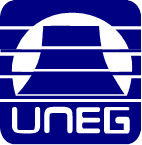 UNIVERSIDAD NACIONAL EXPERIMENTAL DE GUAYANAVICERRECTORADO ACADÉMICOCOORDINACIÓN GENERAL DE INVESTIGACIÓN Y POSTGRADOPROGRAMA DE INTERNACIONALIZACIÓN ACADÉMICAMAESTRÍA EN CIENCIAS DE LA EDUCACIÓNMENCIÓN PROCESOS DE ENSEÑANZA Y APRENDIZAJE
FORMAÇÃO Do professor A PARTIR DA COMPLEXIDADE.
Prof.   Goyomar Teles
Email: goyomateles@gmail.com
Teléf.  +584166926629
Fevereiro 2023
Formação de Professores
Interpretar alguns fundamentos e princípios que caracterizam o Pensamento Complexo, para olhar o processo de Formação de Professores de uma forma diferente.
ADVERSIDADES NA FORMAÇÃO DE PROFESSORES
orientação técnica instrumental
Dogmas 
Divisores
de conhecimento
Concepção simplificadora
PRECURSORES DA CATEGORIA DE FORMAÇÃO
Frederico Hegel (1770-1831)
- Auto reconhecimento
- Formação espiritual

Hans Gadamer (1900-2002)
- Historicidade e Hermenêutica

Jorge Larrosa (1951-)
- Experiência em treinamento
- Autotransformação
FORMAÇÃO E UNIVERSIDADE
Tempos medievais
(razão técnica/poder)

Renascimento
(Razão mecânica/objetividade)
Empresa capitalista
° Necessidades do mercado
° Domínio da disciplina
° Potenciadores do cientificismo
Caracterização 
da universidade
FORMAÇÃO DOCENTE E RAZÃO INSTRUMENTAL
Criterios de eficacia y eficiencia

Predominio del positivismo

Tecnificación de los saberes

Formación de destrezas
DOCENTE OBJETIVISTA Y TECNICISTA
DEBATE SOBRE A FORMAÇÃO DOCENTE
Predominância do positivismo

Planos de estudos pré-estabelecidos

Professores isolados do meio ambiente
Passividade e normatividade


pedagogia tradicional


Salário baixo e baixa estima
DEBATE SOBRE A FORMAÇÃO DOCENTE
Prática educativa dialógica e problematizadora
encontros intersubjetivos
Ligando a cultura popular com a cultura acadêmica
Sólida formação pedagógica voltada para a pesquisa
Ressignificação dos processos formativos, em busca de um professor

 (Intelectual transformador)
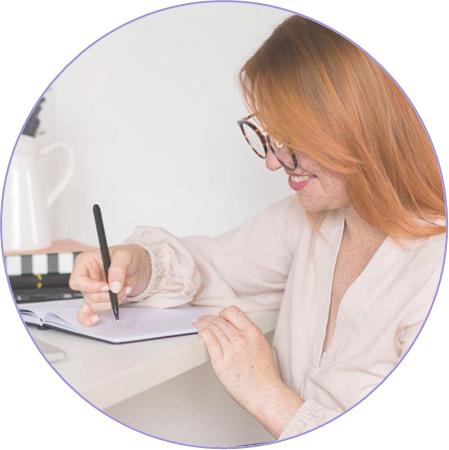 FORMACIÓN DOCENTE Y PENSAMIENTO COMPLEJO
PRINCÍPIOS FUNDAMENTAIS: DIALÓGICO, RECURSIVO E HOLOGRAMÁTICO
Realidade socioeducativa

Paradigma educacional emergente

pensamento reencontrado

Professor facilitador e agente de mudança
RESSIGNIFICAÇÃO DO PROFESSOR
FORMAÇÃO DE PROFESSORES A PARTIR DA COMPLEXIDADE
Transversalidade
Diálogo de conhecimento
Encruzilhada do conhecimento
Encontro com o outro
Intersubjetividade
Transdisciplinariedade
Compreensão da realidade
integração de conhecimento
FORMAÇÃO DE PROFESSORES
Sensibilidade
Diversidade
Juan Carlos Tedesco (2000) 

Pedagogía que tome en cuenta las características particulares
Promover la discusión, el diálogo y el intercambio.
Permitirán a cada uno, elegir y construir sus múltiples identidades.
Michel Maffesoli (2002)

Inclua o outro para criar sociabilidade
Educação sensível atravessada pela subjetividade.
A alteridade, onde as singularidades epistemológicas são consideradas.
A identidade cultural é respeitada, o trabalho do outro é reconhecido na troca de conhecimento.
FORMAÇÃO DE PROFESSORES
DIALOGICIDADE
Paulo Freire (1992)

O diálogo permite a busca permanente e a abertura ao desconhecido
O conhecimento do outro é vivenciado
Criam-se suportes intersubjetivos que abrem caminhos para a diversidade, a pluralidade e a igualdade.
Só com diálogo há comunicação
Implica o manejo da palavra além da memorização e identificação visua
Torna-se a ressignificação do homem como crenças, possibilidades e inter-relações
FORMAÇÃO DE PROFESSORES
INTERCULTURALIDADE
Catherine Walsh (2005)

Relação de contato harmônico horizontal.
Processo permanente de relacionamento, comunicação e aprendizagem.
Construir e promover o respeito mútuo
acima das diferenças culturais e sociais.
FORMAÇÃO DE PROFESSORES
ECOLOGIA DO CONHECIMENTO
Reconhece a pluralidade de saberes e estimula articulações dinâmicas entre eles.
Defensores do reconhecimento da diversidade do mundo
Promover os valores de justiça, democracia e solidariedade cognitiva
Boaventura De Souza Santos (2011)
Reavaliar a natureza dos diferentes conhecimentos
Classifique-os de acordo com o contexto, levando em conta categorias, universos simbólicos, diferentes culturas, entre outros.
REFLEXIONES FINALES
As universidades como promotoras da formação de professores
Vinculando a razão cognitiva e a razão sensível
Processo aberto, dinâmico e inacabado
Desenvolvimento da capacidade problematizadora
A complexidade favorece a integralidade
A complexidade favorece a comunicação e a transversalidade
TAREFA
PREMISSA No1

José Sánchez Carreño, no texto publicado em 2019, intitulado: *Ensinar, questionar e formar: relações e implicações intersubjetivas* afirma que o processo formativo se realiza, em muitos casos, de forma unidirecional, com aquela orientação dominante onde o conhecimento é delimitados, e os conteúdos selecionados, atendendo a uma determinada linha de pensamento, e a um método inequívoco que exclui a possibilidade de partilha da palavra e diversificação do conhecimento.

Questões
Como você argumenta a lógica que sustenta a premissa anterior, no contexto atual?
A partir dessa premissa, é possível mudar o processo de ensino e aprendizagem dos alunos? explique
PREMISSA Nº 2

Gregorio Valera-Villegas no texto publicado em 2019, intitulado: *A arte de ensinar: interioridade espiritual e magistério* observa que a formação do professor é sua como pessoa. A escola, seus professores, seus colegas, podem ajudá-lo, sem dúvida, mas o ator principal é ele.

Questões
Como você explicaria essa premissa na sociedade atual?
Você, como professor/professor, se enquadra no que é afirmado na premissa anterior? argumentar